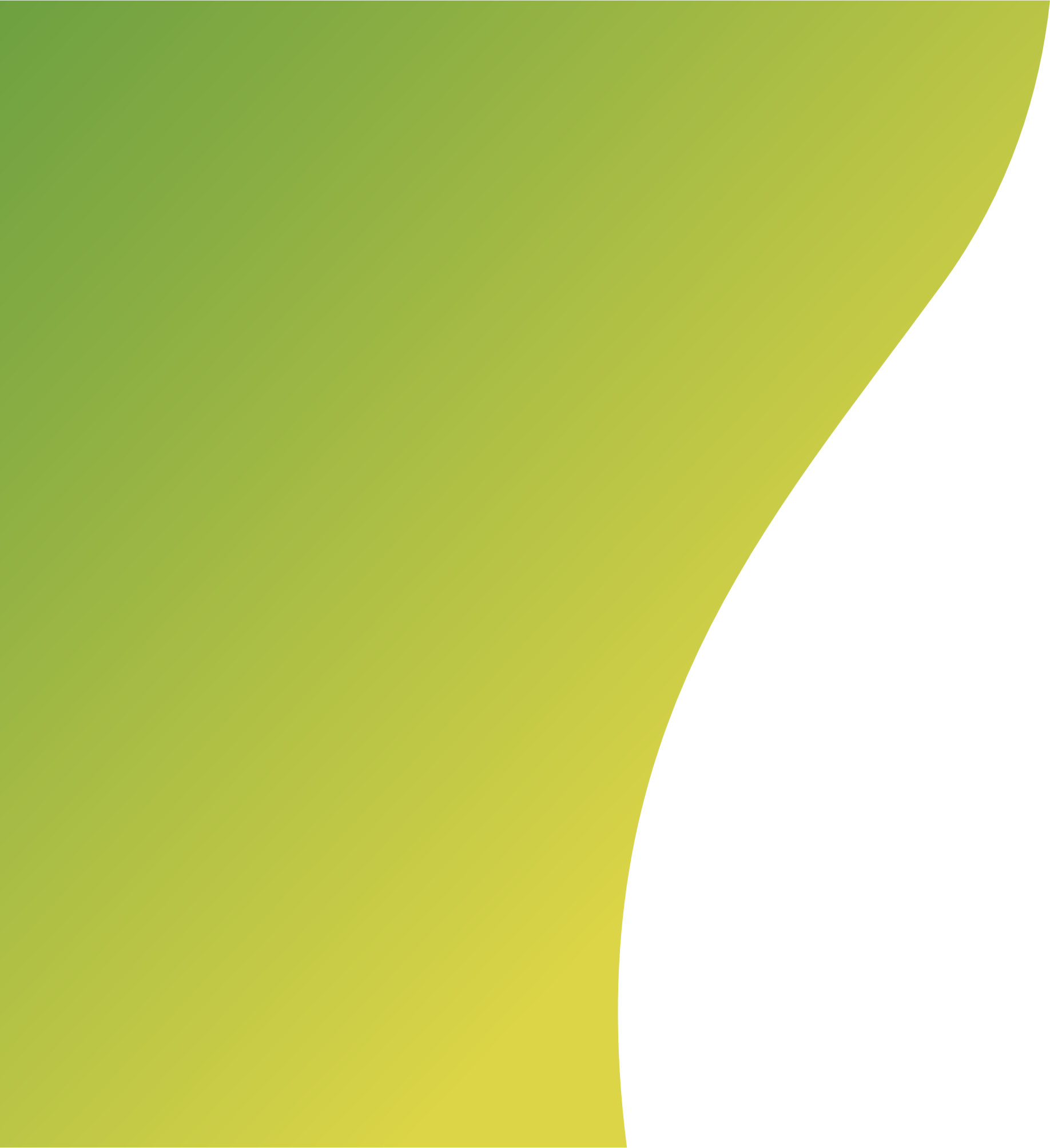 Відокремленні обставини. 

Складання допису дискусійного характеру до блогу 
«Чи переможе книжку 
комп’ютер, а бібліотеку – інтернет?» з 
використанням 
відокремлених 
обставин
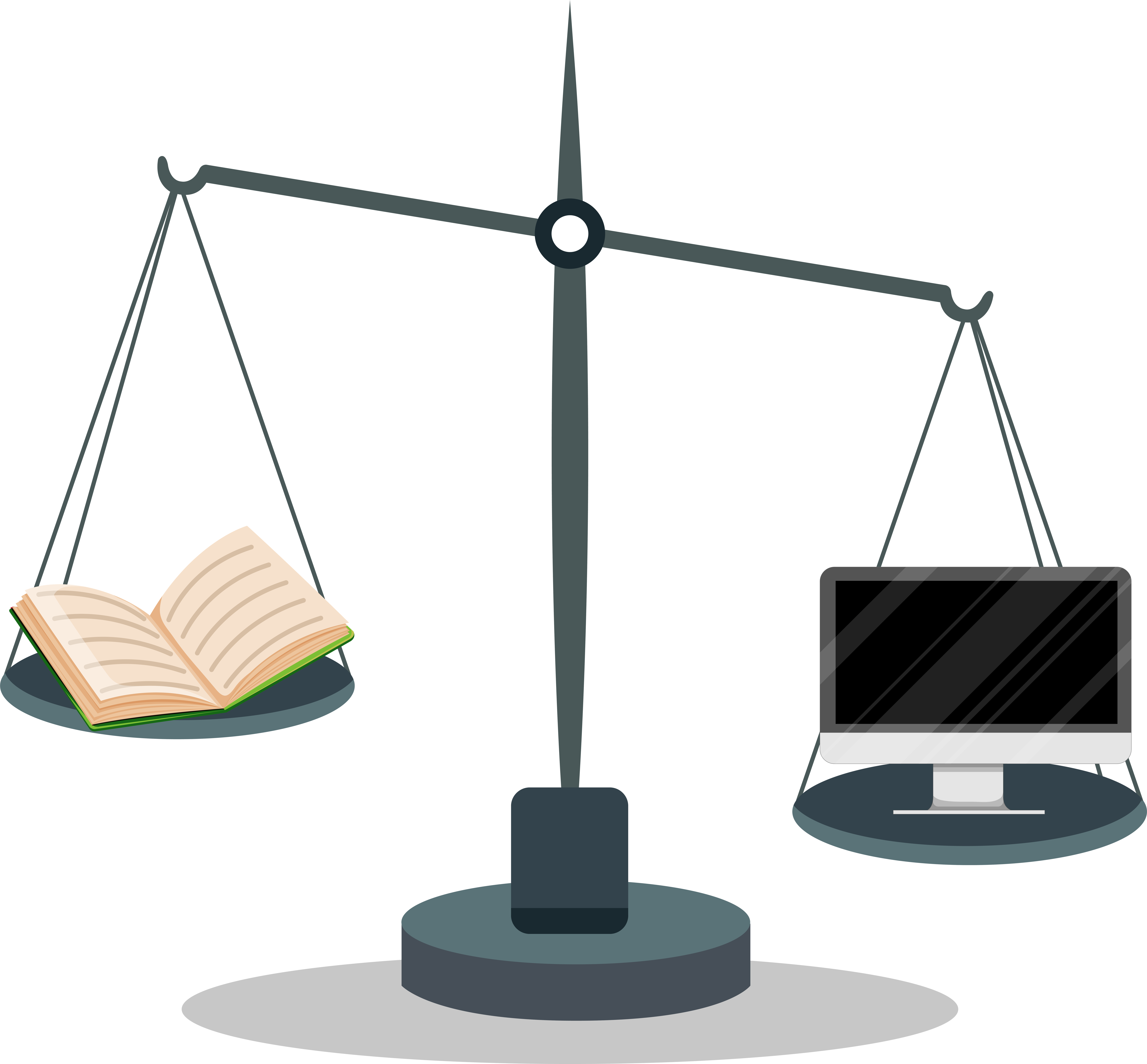 Що таке блог
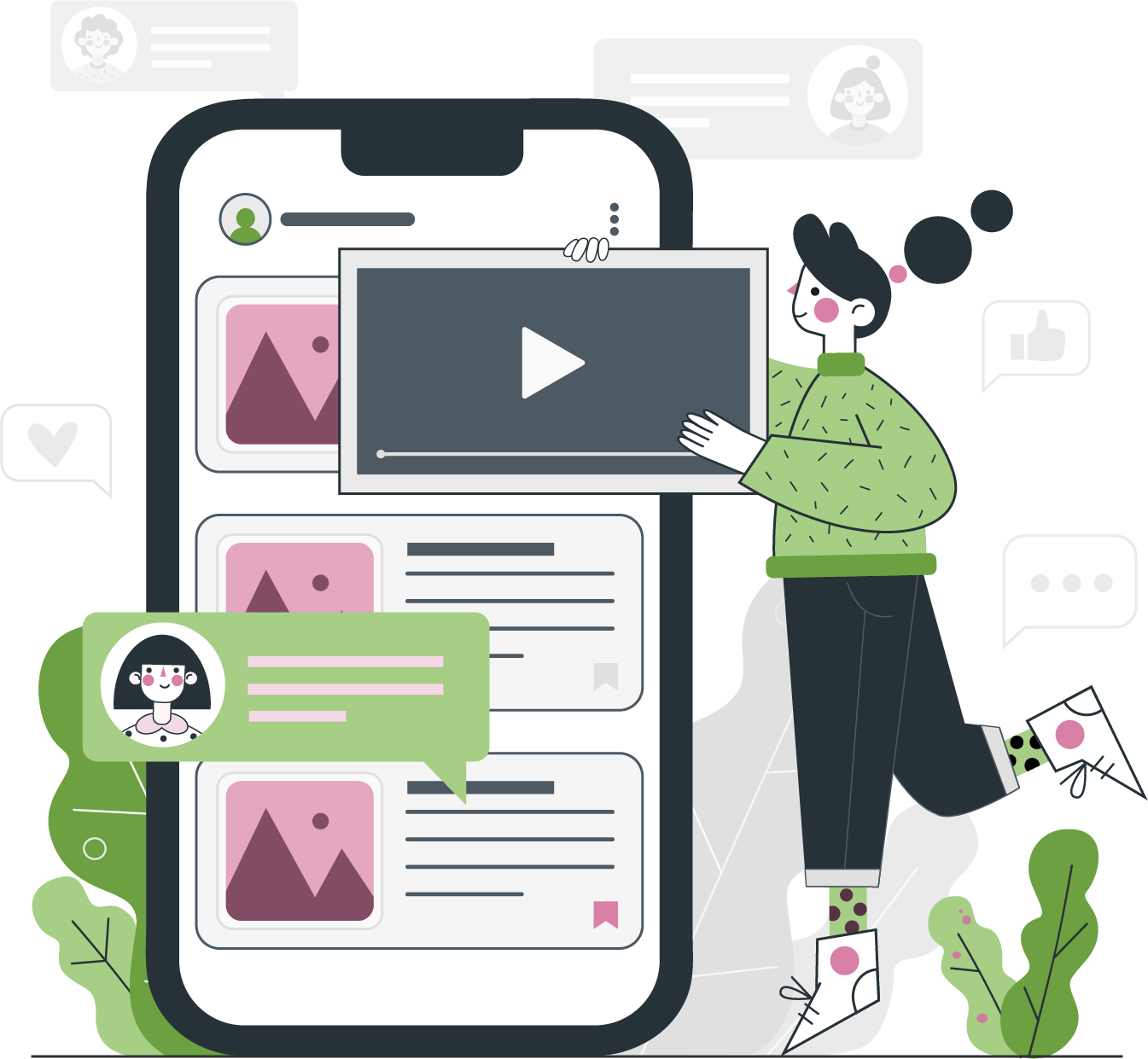 Вебсайт чи інтернет-сторінка, основний зміст якої – записи, зображення та мультимедіа – регулярно публікується. Зазвичай сфокусований довкола однієї тематики (наприклад, блог про кіно, блог про книжки, блог про кулінарію).
Що таке допис дискусійного характеру?
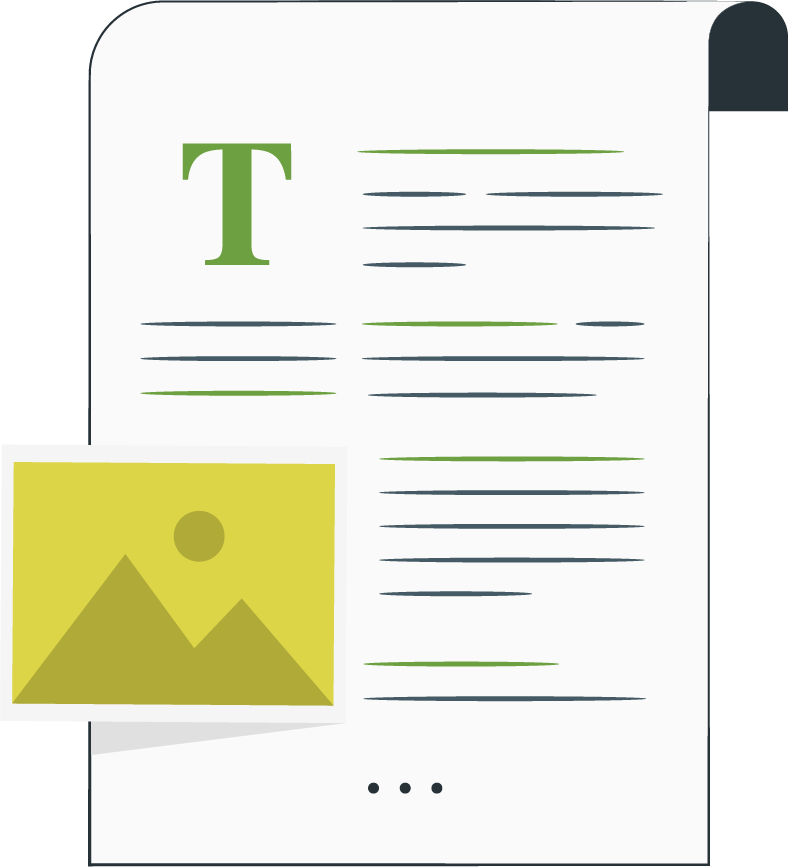 Допис дискусійного характеру 
це публіцистична стаття, у якій чітко висловлюється позиція автора щодо актуальної для певного кола читачів проблеми.
Особливостями допису є:
актуальність проблеми, яка не має однозначного вирішення;
різні погляди на зазначену проблему;
чітка позиція автора;
наведення переконливих аргументів, або з особистого досвіду, або з авторитетних джерел;
приклади з життя, статистичні дані, факти, цифри;
висновок;
лаконічність, стислість.
Етапи роботи над дописом дискусійного характеру
1
2
3
4
Виберіть актуальну тему, яка містить предмет для дискусії.
Визначтеся з позицією в обговоренні суперечливого питання, спираючись на ваші власні переконання.
Сформулюйте тему й основну думку майбутнього висловлювання.
Доберіть фактичний матеріал, приклади з життя і друкованих джерел.
Етапи роботи над дописом дискусійного характеру
Проаналізуйте зібраний матеріал, вибравши достовірні факти, найпереконливіші докази та приклади, якими ви підтверджуватимете свою думку і спростовуватимете думку опонента.
5
6
7
8
Продумайте послідовність викладу своїх аргументів і складіть план допису, додержуючись його композиційних частин.
Пам’ятайте, що найголовніше – перше речення, у якому формулюється проблема і яке мусить заінтригувати читача.
Дбайте про якість мовного оформлення, уживаючи спеціальні конструкції, загальновживану, наукову, професійну лексику.
Аргументи «за» чи «проти»
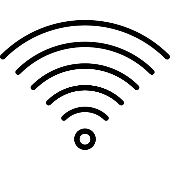 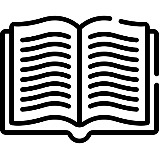 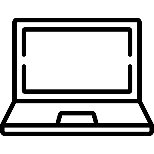 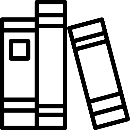 Книжка
Комп’ютер
Бібліотека
Інтернет
Структура твору-роздуму
Вступ, що містить тезу (положення, яке вимагає доказів);
Аргументи: не менше 2–3 доказів думок, викладених у тезі;
Висновок, у якому остаточно підтверджується теза;
Обcяг твору розраховується за формулою:
Вступ + Висновок = 1 / 3 обсягу твору
Кожну частину твору-роздуму потрібно починати з нового рядка.